PRESENTATION ONAGRICULTURAL FINANCE & CO-OPERATION
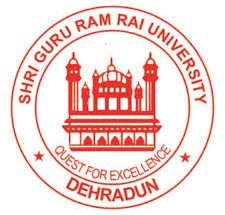 LECTURE PREPARED BY  -
Dr. J P Singh
Associate Professor
(SGRRU, Dehradun )
DEPARTMENT of  AGRICULTURE
SHRI GURU RAMRAI UNIVERSITY, DEHRADUN UTTARAKHAND
Outline
Crop insurance meaning
Advantages 
Progress of crop insurance scheme in India
Limitations in application
Agricultural insurance company of India
National agricultural insurance scheme
Weather insurance
Crop Insurance Scheme
Insurance is legal contract that transfers risk from a policy holder to an insurance company in exchange for a premium.
Four major general insurance corporation(GIC) are there-
Comprehensive Crop Insurance Scheme
CCIS covers all farmers who availed the crop loan and it is limited to cereals such as paddy wheat millets oil seeds and pulses.
Advantages
It stabilizes the farm business
The farmer can get much more in farm business.
It prevents the farmers to approach non institutional agencies
Enhances the use of modern input to boost the productivity.
High risk area crop insurance serves as a catalyst in bringing areas under  cultivation.
Disdvantages
Provides coverage only to a limited number of crops
Coverage are restricted to rainfed crops
Scheme covered only those farmers who had availed crop loans.
National Agricultural Insurance Scheme (NAIS)
Functions-
Also called Bhartiya krishi bhima yojana.
Launched by Atal Bihari Vajpayee.
Scheme for crops like cereals, pulses, oil seeds, sugarcane, potatoes and cotton.
Agricultural Insurance Company of India (AIC)
Functions-
Has been formed by GOI in 2003.
To move towards Sustainable actuarial regime.
It is public sector undertakings with headquarters at new Delhi.
Provide area based and weather based crop insurance programs in 500 districts.
Weather Insurance
Functions-
Weather insurance has emerged as a ray of hope to the farmers to tackle the uncertain pattern of their crops.
Weather insurance is a insurance to cover against crop losses due unfavorable weather conditions.
Thank you
Prepared By -
Dr. J P SINGH
ASSOCIATE PROFESSOR
DEPARTMENT OF AGRICULTURE AND AGRONOMY